Συμφεροντα και δικτυα πολιτικής στην ΕΕ
ΠΜΣ ΔΕΔΠ 2024-25	 
Φιλίππα Χατζησταύρου
fchatzistav@pspa.uoa.gr
1
Τα Δίκτυα πολιτικής: μία συμπεριφολογική προσέγγιση της ΕΕ
Ορισμός του Δικτύου πολιτικής: 

Μια (περισσότερο ή λιγότερο) δομημένη ομάδα δρώντων της δημόσιας και ιδιωτικής σφαίρας που έχουν κοινά συμφέροντα σ΄ένα συγκεκριμένο τομέα πολιτικής και ασκούν ουσιαστική επιρροή στις εκροές πολιτικής (policy outcomes).

Ένα χρήσιμο εργαλείο ανάλυσης των σχέσεων μεταξύ κυβερνητικών δρώντων, επιπέδων διακυβέρνησης και μεταξύ κυβερνήσεων και ομάδων συμφερόντων

Σχέση διαδραστική και κυρίως συμβουλευτική 
Στόχος της σχέσης είναι η ανταλλαγή πόρων μεταξύ δρώντων
Σχέσεις διαφοροποιημένης αλληλεξάρτησης
3
Tα χαρακτηριστικά της δικτυακής και άρα άτυπης διακυβέρνησης στην ΕΕ
Άτυπα δίκτυα μεταξύ φορέων χάραξης πολιτικής και υπερεθνικών, εθνικών και υπο-εθνικών ομάδων με στόχο την επιρροή

Περίπτωση 1. Διοργανικές άτυπες σχέσεις και συμφωνίες: παράκαμψη των τυπικών διαδικασιών, legislative packages στον τρίλογο, ο συμβιβασμός της Προεδρίας εκ περιτροπής, άτυπες εξουσίες των ρυθμιστικών αρχών. Π.χαποτελούν βασικό στόχο για τα εταιρικά λόμπι.

Περίπτωση 2. Ημι-τυπικά σώματα συντονισμού μεταξύ εθνικών γραφειοκρατικών μηχανισμών (συμπεριλαμβανομένων και των ΜΕΑ) προς σύγκλιση απόψεων, προς εξεύρεση κοινού κώδικα συμπεριφοράς ή/και κοινών κανονιστικών προτύπων. 


Περίπτωση 3. Θεσμοί της ΕΕ (Ευρ. Επιτροπή, Ευρ. Κοινοβούλιο, Ρυθμιστικές Αρχές, Ευρωπαϊκό Συμβούλιο….). Ιδιαίτερα οι Δομές των επιτροπών της Ευρ. Επιτροπής που παρέχουν στα κράτη μέλη βασικές θέσεις στο τραπέζι για να συζητήστε την τεχνική και επιστημονική λεπτομέρεια των προτάσεων και την τελική εφαρμογή τους : προπαρασκευαστική φάση διαβούλευσης με οικονομικούς και κοινωνικούς δρώντες, ομάδες εμπειρογνωμόνων της Επιτροπής (Commission’s expert groups), συμβουλευτικές επιτροπές των οργανισμών της ΕΕ (EU agencies’ advisory committees), επιτροπολογία της Επιτροπής (comitology process, τα κράτη μέλη αποφασίσουν, μέσω επιτροπών πώς η Επιτροπή εφαρμόζει νόμους), οι εκ περιτροπής προεδρίες του Συμβουλίου της ΕΕ…

Εξω-θεσμικοί δρώντες: Εταιρικά λόμπι, επαγγελματικές ομάδες, ηγέτες επιχειρήσεων (business leaders), συνδικάτα, κοινωνία των πολιτών και ΜΚΟ, ομάδες πελατών (client groups), …
4
Ποιοι δρώντες (της περίπτωσης 3 κυρίως);
Κοινωνία των πολιτών (διασταλτική ερμηνεία): αποτελεί ουσιώδη μη κυβερνητικό θεσμό που απηχεί τις απόψεις των πολιτών 
Ομάδες συμφερόντων: μη κυβερνητικές οργανώσεις με εξειδικευμένους στόχους, με πολιτική επιρροή στη δημόσια πολιτική, που ασκούν πίεση στη κυβέρνηση (μέσα από τη διοίκηση, κοινοβούλιο, δικαστήρια), πραγματιστική προσέγγιση.
Ομάδες πίεσης: οι ηγετικές ομάδες τέτοιων ομάδων προωθούν ιδέες, ταυτότητες, πολιτικές και αξίες για την προώθηση συγκεκριμένων αξιώσεων χωρίς να έχουν κάποιο ίδιον συμφέρον (οργανώσεις καταναλωτών, για το περιβάλλον, τα δικαιώματα (κάρτα μέλους, χρηματική συνδρομή)
Προστατευτικές ομάδες (κλαδικές ή λειτουργικές ομάδες): εκφράζουν τα ζωτικά επαγγελματικά/τοπικά συμφέροντα των μελών τους, αποκόμιση επιλεκτικών οφελών μέσω πίεσης ή δικτύωσης με τους κρατικούς φορείς (συνδικαλιστικές, εργοδοτικές, επιχειρηματικές, επαγγελματικές ενώσεις, τοπικές ομάδες με συγκεκριμένα αιτήματα, ευρύτερες συνομοσπονδίες εργοδοτών ή εργαζομένων με μέλη άλλους οργανισμούς, επιχειρήσεις, σωματεία κτλ. από τα οποία αποκτούν κάποια βαθμό αυτονομίας).
Επιχειρήσεις
Τοπικές και περιφερειακές αρχές

*** Μια ομάδα πίεσης που πέρα από τον επηρρεασμό της κοινής γνώμης επιδιώκει να προωθήσει τα συμφέροντα συγκεκριμένων ομάδων είναι στην ουσία προστατευτική ομάδα (π.χ. LGTB).
*** Κινήματα (χρήση μη συμβατικών μέσων δημοσιοποίησης και επιδίωξης του στόχου τους)
Μια δικτυακή αντίληψη περί διακυβέρνησης
Επέκταση των πεδίων συλλογικής δράσης πέραν του συγκεντρωτικού εδαφικού κράτους, αναδεικνύοντας νέα μέσα και μεθόδους άσκησης συντονισμένης πολιτικής
Οι δρώντες της δημόσιας και ιδιωτικής σφαίρας χρησιμοποιούν τα δίκτυα πολιτικής για να προωθήσουν τα συμφέροντα τους
Πολυεπίπεδες μορφές δικτύωσης: ήπιες μορφές νομοθεσίας, νέες πρακτικές διαμόρφωσης πολιτικής (Ανοιχτή Μέθοδος Συντονισμού), δημόσια διαβούλευση

Εμπειρικά παραδείγματα: 
	- Η συνεργασία της Ευρ. Επιτροπής και της Ευρ. Στρογγυλής Τράπεζας Βιομηχάνων για τη προώθηση της ενιαίας αγοράς, 
	- O ρόλος των σημαντικότερων ευρ. εταιριών πληροφορικής τεχνολογίας στην εγκαθίδρυση των ευρ. προγραμμάτων-πλαίσιο τεχνολογικής έρευνας και ανάπτυξης, 
	- Η εναρμόνιση της πολιτικής τηλεπικοινωνιών (η καταρχήν κυριαρχία των εθνικών δικτύων και η μετέπειτα δημιουργία ισχυρών ευρωπαϊκών δικτύων),  
	- Oι συνέπειες της κοινής αγροτικής πολιτικής σε εθνικό επίπεδο.

Το μοντέλο διαμεσολάβησης συμφερόντων στην ΕΕ με δεδομένη την άνιση πρόσβαση και επιρροή εξω-θεσμικών δρώντων στη χάραξη της ευρωπαϊκής πολιτικής
Κριτική της προσέγγισης των Δικτύων πολιτικής
Παρ’όλες τις αδυναμίες της προσέγγισης..
Απουσία μιας στοιβαρής γενικότερης θεώρησης του Κράτους. Δε γίνεται επιλογή κάποιας μακρο-θεωρίας της ΕΕν και επικρατεί κυρίως μια γραφειοκρατική αντίληψη του Κράτους.
Ελλιπής προσέγγιση σε σχέση με την σύνθετη, ευμετάβλητη και κατακερματισμένη φύση των θεσμών της ΕΕ.
Υπερβολική ενασχόληση με τη περιγραφή και ανάλυση σε θεσμικό επίπεδο με αποτέλεσμα οι διαδικαστικές διευθετήσεις να αποκτούν μεγαλύτερη σημασία από τις ουσιαστικές εκροές πολιτικής.

Η προσέγγιση των Δικτύων μπορεί να γίνει ένα σημαντικό εργαλείο καταγραφής και μέτρησης της επιρροής στον σχεδιασμό της δημόσιας πολιτικής.
7
Συγκριτικά χαρακτηριστικά των δύο μορφών διακυβέρνησης
Τυπική Διακυβέρνηση
Ατυπη διακυβέρνηση (εξω-θεσμικοί δρώντες)
Υψηλά τυποποιημένες/θεσμοθετημένες ρουτίνες λήψης αποφάσεων

 επίσημη διαπραγμάτευση, υιοθέτηση της ατζέντας

 εφαρμογή της ατζέντας, επισήμως θεσμοθετημένη συμμετοχή της ΚτΠ στον τρόπο  εφαρμογής (με την επιτροπολογία στην Επιτροπή), επιβολή (enforcement)
Τεχνογνωσία, ανάγκη για συνεχή διαπραγμάτευση των πολιτικών και των αποτελεσμάτων τους
 εμπλοκή πριν την έναρξη της νομοθετικής διαδικασίας και τη λήψη απόφασης, (ρύθμιση/ορισμός της ατζέντας), package deals (υπάρχουν και άτυπες ομάδες εμπειρογνωμόνων, ΜΚΟ κτλ…)
 εμπλοκή πριν την εφαρμογή [απειλή αντιποίνων, εθελοντική αποδοχή, συμμόρφωση (compliance)]
8
Ειδικότερα, τα άτυπα δίκτυα πολιτικής (policy networks)
Η άτυπη (εν γένει μη θεσμοθετημένη) δράση λαμβάνει χώρα εκτός των τυπικών διαδικασιών λήψης αποφάσεων και των εκλογικών και αντιπροσωπευτικών διευθετήσεων.

Ανάπτυξη των δικτύων πολιτικής στα τέλη 80 και τη δεκαετία 90.

Από το 2000 και μετά η Επιτροπή προσπαθεί να δομήσει την πρόσβαση των εξω-θεσμικών δρώντων στα κέντρα αποφάσεων στις Βρυξέλλες για τρεις λόγους: 1) η ανάπτυξη των πολιτικών και η πολιτικοποίηση των ευρωπαϊκών κοινών γνωμών έκαναν αναγκαία τη διαβούλευση με τους εξωθεσμικούς φορείς για τον ορισμό μιας ειδικής ατζέντας πολιτικής ανά τομέα 2) δεδομένου του δημοκρατικού ελλείμματος, η ανάπτυξη των δικτύων πολιτικής αποτέλεσε μια νέα πηγή νομιμοποίησης για την ΕΕ 3) Η in house τεχνογνωσία της Επιτροπής είναι περιορισμένη και η πληροφορία που μπορεί να πάρει από τους ιδιωτικούς δρώντες της δίνει ένα πλεονέκτημα σε σχέση με τους εθνικούς γραφειοκράτες.
9
Διατάξεις για τις δημοκρατικές αρχές στη Συνθήκη της Λισαβόνας που αφορούν την πρόσβαση των πολιτών και ενώσεων στα θεσμικά όργανα της ΕΕ
In all its activities, the Union shall observe the principle of the equality of its citizens, who shall receive equal attention from its institutions, bodies, offices and agencies. Every national of a Member State shall be a citizen of the Union. Citizenship of the Union shall be additional to national citizenship and shall not replace it (αρ. 9).
 Every citizen shall have the right to participate in the democratic life of the Union. Decisions shall be taken as openly and as closely as possible to the citizen (αρ. 10{3).

1. The institutions shall, by appropriate means, give citizens and representative associations the opportunity to make known and publicly exchange their views in all areas of Union action. 2. The institutions shall maintain an open, transparent and regular dialogue with representative associations and civil society.3. The European Commission shall carry out broad consultations with parties concerned in order to ensure that the Union's actions are coherent and transparent (αρ. 11{1,2,3).
10
Κάποια παραδείγματα...
Transatlantic Business Dialogue /Διατλαντικός Διάλογος Επιχειρήσεων : χώρος όπου οι πολιτικοί και οι γραφειοκράτες συμβουλεύονται τις μεγάλες επιχειρήσεις.
European Platform against poverty and social exclusion/Ευρωπαϊκή πλατφόρμα για την καταπολέμηση της φτώχειας και του κοινωνικού αποκλεισμού (ευρωπαϊκή ομπρέλα δικτύων ΜΚΟ): μια συντεχνιακή μορφή διαμεσολάβησης συμφερόντων (quasi-corporatist mode of interest intermediation). 
Το ευρωπαϊκό σύστημα εμπορίας εκπομπών διαμορφώθηκε από ένα (ανεπίσημο) θεματικό δίκτυο πολιτικής (issue-specific policy network) το οποίο δημιούργησαν ορισμένα μέλη του προσωπικού της Γενικής Διεύθυνσης Περιβάλλοντος της Επιτροπής μαζί με άτομα-γνώστες του θέματος για την εμπορία εκπομπών, όπως εμπειρογνώμονες από εταιρείες συμβούλων,  από περιβαλλοντικές ΜΚΟ και από τον επιχειρηματικό χώρο.

Transparency register, Commission.
http://corporateeurope.org/power-lobbies
11
Η ανάλυση των δικτύων πολιτικής στη θεωρία σε σχέση με τις ιδιωτικές ομάδες συμφερόντων
Ο όρος των δικτύων πολιτικής : ένα σύνολο σχετικά σταθερών, μη ιεραρχικών αλλά αλληλοεξαρτώμενων σχέσεων όπου συνδέονται ποικίλοι δρώντες που μοιράζονται κοινά συμφέροντα σε σχέση με μια πολιτική και που ανταλλάσσουν πόρους για να τα προωθήσουν μέσω της συνεργασίας (Börzel:1997). 
 Το μοντέλο δίνει έμφαση στην αλληλεξάρτηση δημόσιου και ιδιωτικού τομέα. Οι ιεραρχικές δομές δεν μπορούν να απαντήσουν στα προβλήματα ισότητας, αποτελεσματικότητας και αποτυχιών της αγοράς.
 Δυναμική δράση, γνώση των προβλημάτων και των λύσεων, υποδοχείς πληροφορίας σχετικά με τον τομέα πολιτικής και τους εμπλεκόμενους δρώντες, φορείς συναίνεσης που διευκολύνουν την εφαρμογή (informal politics: θέματα οικονομικά, κοινωνικά, περιφερειακά, θέματα φύλου, περιβαλλοντικά κτλ.)
Εμπειρική ανάλυση για το αν οι σχέσεις εντός των δικτύων πολιτικής είναι δημόσιου / ιδιωτικού χαρακτήρα, έκδηλου / συγκεκαλυμμένου χαρακτήρα, βραχυπρόθεσμες/ μακροπρόθεσμες, δυναμικές ή στατικές, στηρίζονται σε ενιαία ή πολυ-επίπεδη δράση, βασίζονται στο ατομικιστικό / συλλογικό ήθος, με ορθολογικό ή αξιακό προσανατολισμό, υπέρ της ενοποίησης ή του κατακερματισμού,  υπέρ της σύγκλισης ή της απόκλισης, με στόχο την άσκηση γενικής επιρροής ή συγκεκριμένων αποτελεσμάτων σε έναν τομέα πολιτικής.
12
Το μοντέλο της ευρωπαϊκής διακυβέρνησης είναι πλουραλιστικό ή πελατειακό;
Η άτυπη διακυβέρνηση μπορεί να επηρεάσει την επίσημη διακυβέρνηση. 

Οι εξω-θεσμικοί συμμετέχοντες δεν έχουν όλοι την ίδια ισχύ και άρα ο ανταγωνισμός μεταξύ τους για το ποιος θα έχει καλύτερη πρόσβαση στα ευρωπαϊκά θεσμικά όργανα μπορεί να δημιουργήσει κλειστούς κύκλους επίλεκτων εταίρων με κοινό συμφέρον για τους διαθέσιμους δημόσιους πόρους.
13
Το ημι-πλουραλιστικό και άρα μεροληπτικό μοντέλο διαμεσολάβησης συμφερόντων της ΕΕ
Η διαμεσολάβηση συμφερόντων στην ΕΕ ως ημι-πλουραλιστική: σε σχέση με τις ΗΠΑ, η διαμόρφωση της πολιτικής είναι πιο συνεργατική με τον σχηματισμό μοντέλων και χώρων διαβούλευσης όπου τα θεσμικά όργανα της ΕΕ έχουν κάποια αυτονομία από τις «πιέσεις αθέμιτης επιρροής».
Ωστόσο, σε σχέση με τις ΗΠΑ η διαμεσολάβηση συμφερόντων της ΕΕ είναι πιο κλειστή και μεροληπτική, με τα συμφέροντα των επιχειρήσεων να κυριαρχούν. Λίγες οργανώσεις εκπροσωπούν ένα δημόσιο σκοπό ή μεγάλες κοινωνικές ομάδες, και ακόμα λιγότερες ομάδες είναι σε θέση να κινητοποιήσουν την κοινή γνώμη (Schmidt:2006).

 Άρα η διαμεσολάβηση συμφερόντων της ΕΕ ως μια μορφή«πλουραλισμού της ελίτ», όπου επιχειρηματικά συμφέροντα και ιδιαίτερα μεγάλες επιχειρήσεις είναι προνομιακοί εταίροι της διακυβέρνησης των θεσμικών οργάνων της ΕΕ.
14
Balance of Commission Expert Groups, December 2013, Julian Schwartzkopff
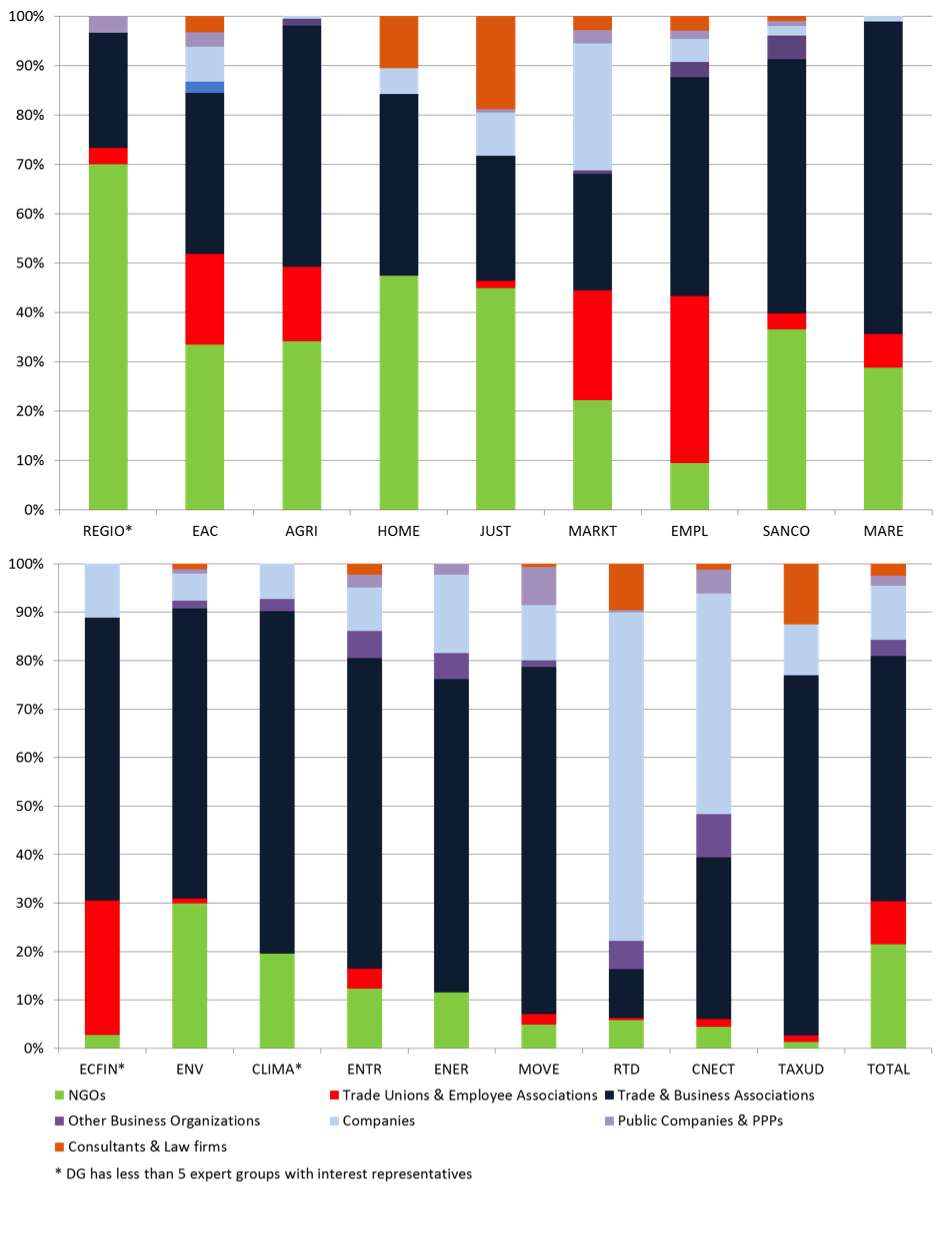 15
Η (διαφανής;) χρηματοδότηση των ΜΚΟ από τους ευρωπαϊκούς πόρους
Η χρηματοδότηση είναι ένα μέσο έμμεσης θεσμοποίησης της κοινωνίας των πολιτών δεσμεύοντας την να στηρίζει την εφαρμογή των ευρωπαϊκών πρωτοβουλιών και πολιτικών της ΕΕ.
Η Ευρωπαϊκή Ένωση δαπανά € 7,5 δισ το χρόνο σε μη-κυβερνητικές οργανώσεις. Πολλές από αυτές έχουν πολιτικούς ή άλλους αξιωματούχους σε διευθυντικές θέσεις.
Τα κονδύλια αυτά δαπανώνται είτε άμεσα από την ΕΕ είτε διαμέσου των κρατών μελών. Μερικές ΜΚΟ λαμβάνουν μέχρι και το 75% της χρηματοδότησης τους από τους ευρωπαϊκούς πόρους. Δεν δίνεται συχνά η έμφαση στο αν οι ΜΚΟ είναι πραγματικά ανεξάρτητες, αλλά στο κατά πόσον είναι αποτελεσματικές σε σχέση με τους στόχους τους.

ΕΡΩΤΗΜΑΤΑ
 Η συμβίωση μεταξύ ισχυρών ΜΚΟ και της ΕΕ είναι χρήσιμη για να βοηθούν τους εαυτούς τους ή τους πολίτες της Ευρώπης;
Οι δαπάνες της ΕΕ για τις ΜΚΟ αντικατοπτρίζουν τις επιθυμίες των πολιτών ή ευνοούν τις μεγάλες οργανώσεις που είναι ειδικές σε άσκηση πίεσης;
16
Lobbying στην ΕΕ: Τα κράτη μέλη ως  μεσάζοντες (middlemen) ή ως πελάτες
Τα ΚΜ αντί να ενεργούν προς το δημόσιο συμφέρον των πολιτών τους και της ΕΕ στο σύνολο της, συχνά λειτουργούν ως μεσάζοντες-δίαυλοι εταιρικής επιρροής, επιτρέποντας στα εταιρικά συμφέροντα* να επηρεάσουν τις αποφάσεις σε επίπεδο ΕΕ (captured States). Σε επίπεδο ΕΕ, τα κράτη μέλη έχουν απορροφήσει συλλογικά ορισμένες εταιρικές ατζέντες (shared corporate agenda of more than one MS).


Προβλήματα
Τα KM και τα εθνικά εταιρικά λόμπι αναπτύσσουν μια συμβιωτική σχέση.

2. Τα κράτη μέλη προσλαμβάνουν εταιρείες παροχής συμβουλών (lobby consultancy firms) κατά την εκ περιτροπή Προεδρία τους.  
ΠροβλήματαΟι εταιρίες που παρέχουν υπηρεσίες επικοινωνίας εμπλέκονται και αλλού προσφέροντας υπηρεσίες πολιτικής συμβουλής (πχ. Microsoft).Εταιρικές χορηγίες στις εκ περιτροπής Προεδρίες της ΕΕΜαζική ασυμμετρία επιρροής των εταιρειών παροχής συμβουλών στα ΚΜ

* Ιδιωτικές εταιρείες, εταιρίες που προηγουμένως ήταν κρατικές, όπως η Telefónica στην Ισπανία, ή που το κράτος διατηρεί ορισμένη κυριότητα σήμερα, όπως η βιομηχανία άνθρακα στην Πολωνία.
17
Captured States: Οι εταιρικές θέσεις αποκτούν επιπλέον νομιμότητα, απορροφούμενες από τις κυβερνήσεις, ως συνώνυμες με το εθνικό-ευρωπαϊκό δημόσιο συμφέρον, ενώ μπορεί να είναι διαμετρικά αντίθετες από αυτό.
ΚΟΙΝΗ ΚΟΥΛΤΟΥΡΑ. Δημιουργείται μια κοινή κουλτούρα με προσωπικό και υπαλλήλους υψηλού επιπέδου που μετακινούνται μεταξύ του εταιρικού πεδίου και των δημόσιων θέσεων μέσω της «περιστρεφόμενης πόρτας».

ΙΣΧΥΡΟΙ ΤΟΜΕΙΣ. Τομείς που ασκούν τόσο μεγάλη οικονομική δύναμη που οι πολιτικοί προτιμούν να συνεργάζονται μαζί τους (η αυτοκινητοβιομηχανία στη Γερμανία, η χρηματοοικονομική βιομηχανία στο Ηνωμένο Βασίλειο, η αλιευτική βιομηχανία στις Κάτω Χώρες, η βιομηχανία άνθρακα στην Πολωνία, η βιομηχανία πυρηνικής ενέργειας στη Γαλλία κτλ.).

ΟΙΚΟΝΟΜΙΚΗ ΑΛΛΗΛΕΞΑΡΤΗΣΗ. Χρέη υπουργών σε εταιρικούς χρηματοδότες των πολιτικών τους κομμάτων ή προσωπικές φιλίες με ελίτ επιχειρήσεων.

ΤΕΧΝΙΚΗ ΣΥΝ-ΕΞΑΡΤΗΣΗ. Η συν-εξάρτηση δημιουργείται με την πάροδο των ετών, όταν συνεργάζονται εταιρικά συμφέροντα και κυβερνήσεις σε σειρά νομοθετικών φακέλων. Αυτό ισχύει ιδιαίτερα για επιστημονικούς και τεχνικούς τομείς πολιτικής όπου οι κυβερνήσεις και οι ρυθμιστικές αρχές (εθνικές και ευρωπαϊκές) εξαρτώνται εν μέρει από τα δεδομένα της βιομηχανίας, τις μελέτες, και τη γνώση, ξεχνώντας εύκολα τον ρόλο τους δηλ. να λαμβάνουν ανεξάρτητες αποφάσεις.

ΚΟΙΝΗ ΙΔΕΟΛΟΓΙΑ. Οι κυβερνήσεις και οι εταιρείες μοιράζονται ένα κοινό όραμα για την προώθηση της ενιαίας αγορά της ΕΕ, την απορρύθμιση, το ελεύθερο εμπόριο και την ανταγωνιστικότητα. Αυτά συχνά διαιωνίζονται μέσω ιδρυμάτων που χρηματοδοτούν οι εταιρίες (corporate-funded think tanks).
18
Νέος διακυβερνητισμός και lobbying στο Ευρωπαϊκό Συμβούλιο: η διατάραξη της θεμελιώδους θεσμικής ισορροπίας της ΕΕ
Η τάση να φτάνουν τα ζητήματα «μέχρι» το επίπεδο του Ευρωπαϊκού Συμβουλίου:
1) Τα συμπεράσματα του Ευρωπαϊκού Συμβουλίου μπορεί να είναι τόσο συγκεκριμένα που να προδικάζουν το αποτέλεσμα της νομοθετικής διαδικασίας και να εμποδίζουν τους νομοθέτες να ασκήσουν τα προνόμια τους.
2) Διευκολύνει ένα είδος επανεθνικοποίησης των πολιτικών επιτρέποντας σε ένα κράτος μέλος να χρησιμοποιήσει την απειλή βέτο για να ωθήσει τα συμφέροντα της δικής του βιομηχανίας και να αποφύγει την ανάγκη συμβιβασμού, όπως θα συνέβαινε γενικά με την εφαρμογή του κανόνα της ειδικής πλειοψηφίας.
Dieselgate: Η Volkswagen και άλλοι κατασκευαστές αυτοκινήτων χρησιμοποίησαν λογισμικό εξαπάτησης 
για την κάλυψη ρυπογόνων εκπομπών diesel στο εργαστήριο.

Σε επίπεδο ΕΕ δύο ομάδες εμπλέκονται στο εν λόγω πεδίο: η ομάδα εμπειρογνωμόνων 
της Επιτροπής «Real Driving Emissions-Light Duty Vehicles » 
και η ομάδα επιτροπολογίας « Technical Committee on Motor Vehicles »
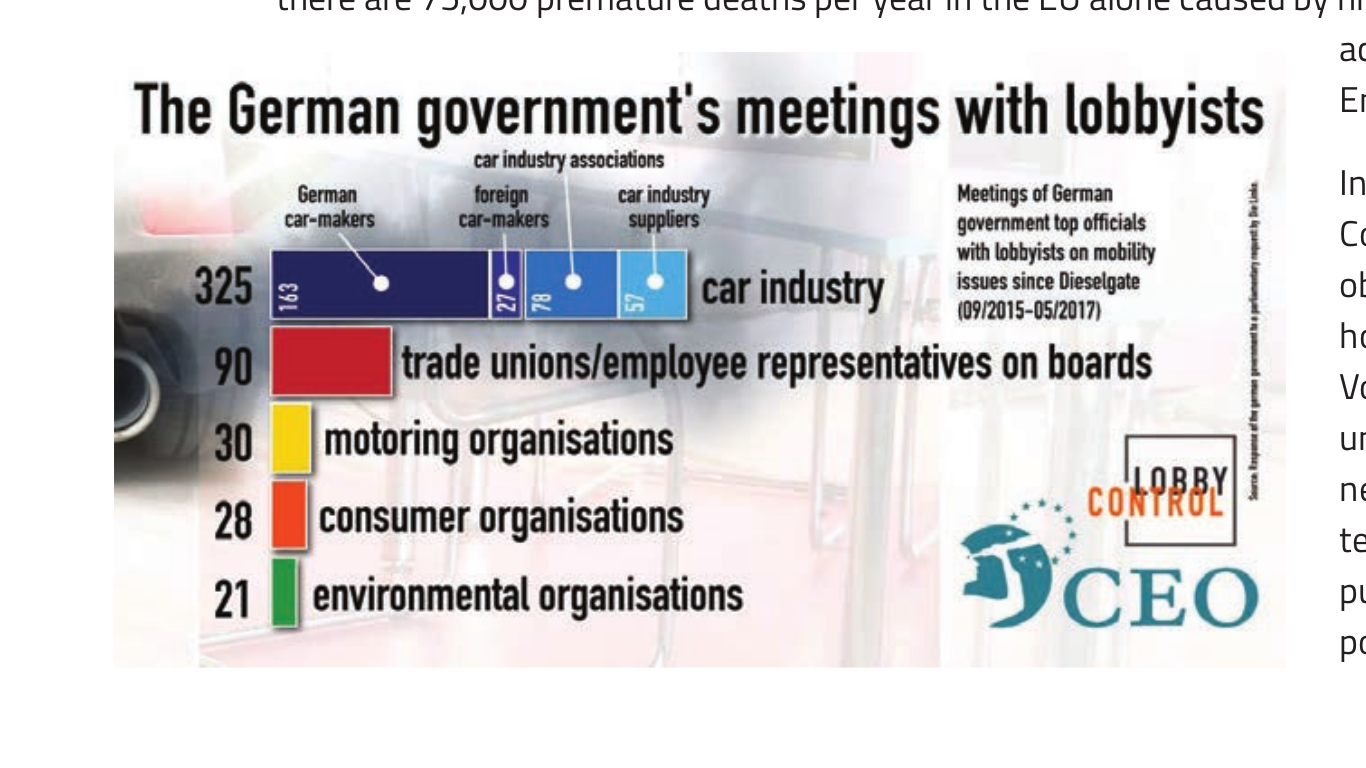 Dieselgate
20
Η αρχή της καινοτομίας VS η αρχή της προφύλαξης
Η στρατηγική των lobbies να διαμορφώνεται εκ νέου το πεδίο της πολιτικής με εταιρικές λέξεις-κλειδιά όπως «καινοτομία» (innovation), «ανταγωνιστικότητα», «βελτίωση της νομοθεσίας» (better regulation), ενώ υπονομεύονται οι αντίθετες απαιτήσεις για ασφάλεια, προστασία των προσωπικών δεδομένων, δικαιοσύνη ή προστασία του περιβάλλοντος.

Η «αρχή της καινοτομίας», μέρος της ατζέντας «Βελτίωση της νομοθεσίας» για την απορρύθμιση, προωθείται από τα
επιχειρηματικά συμφέροντα και επιδιώκει να θέσει τα εταιρικά κέρδη στην πρώτη γραμμή της λήψης αποφάσεων της ΕΕ. Σχεδιασμένη έτσι ώστε να υπονομεύει σιωπηρά τους κανόνες κοινωνικής και περιβαλλοντικής προστασίας, καθώς και την αρχή της προφύλαξης που στοχεύει στην αποτροπή σοβαρής βλάβης όταν υπάρχουν ενδείξεις ότι ένα χημικό προϊόν, προϊόν ή διαδικασία δημιουργεί έναν πιθανό κίνδυνο για την ανθρώπινη υγεία και το περιβάλλον. 

Πλαίσιο

Στο πλαίσιο της Ολλανδικής Προεδρίας 2016, η ενσωμάτωση της «αρχής της καινοτομίας» προωθήθηκε ως αναπόσπαστο στοιχείο της διαδικασίας χάραξης πολιτικής από το think tank European Risk Forum (ERF που εκπροσωπεί τις risky industries), το οποίο μελέτησε συγκεκριμένα πώς ‘όλη η νέα ευρωπαϊκή νομοθεσία πρέπει να αξιολογηθεί ως προς τον αντίκτυπό της σχετικά με την έρευνα και την καινοτομία’.Τον Μάιο του 2016 το Συμβούλιο Ανταγωνιστικότητας της ΕΕ συμφώνησε ότι η «αρχή της καινοτομίας» «πρέπει να εφαρμόζεται» κατά την εξέταση, ανάπτυξη ή ενημέρωση της ευρ. πολιτικής ή των κανονιστικών ρυθμίσεων της ΕΕ.Από το 2017, η Επιτροπή ανέπτυξε ένα εργαλείο για την εφαρμογή της αρχής της καινοτομίας αξιολογώντας συστηματικά τον αντίκτυπο των νέων πολιτικών της ΕΕ και των νομοθετικών πρωτοβουλιών στην καινοτομία », και αναφέρεται και στο σχέδιο κανονισμού της Επιτροπής για το νέο ερευνητικό πρόγραμμα Horizon Europe research programme.
21
Παραδείγματα
2030 Climate and Energy Package - Magritte group

Economic governance 2010 Task Force & Towards a genuine Economic and Monetary Union (2012) -  BusinessEurope

Greek bailout - Institute of International Finance (IIF Prt Chief Executive of Deutsche Bank)

Glyphosate Task Force -Monsanto
Revolving doors (RD): Η δομική συνδεσιμότητα μεταξύ δημόσιων ρυθμιστών και ιδιωτικών οικονομικών ομάδων
Δημόσιοι δρώντες μετά την ολοκλήρωση της θητείας τους στο δημόσιο εργάζονται σε ιδιωτική εταιρία στον ίδιο τομέα που έχουν ρυθμίσει πρότινος και αντίστροφα ή κυκλικά ( πχ Πολιτικοί ως μέλοι διοικητικών συμβουλίων εταιριών).
Το 2009, ο ΟΟΣΑ επεσήμανε τον ρόλο που διαδραμάτισε η RD στη χρηματοπιστωτική κρίση του 2008, τονίζοντας την αναγκαιότητα θέσπισης κανόνων.
4 τύποι πολιτικών διασυνδέσεων και οι επιπτώσεις τους στις εταιρείες (επιδόσεις, χρηματιστηριακή αξία): 1) συνεισφορές εκλογικών εκστρατειών, 2) προσωπικές σχέσεις, 3) συμμετοχή σε πολιτικά κόμματα, 4) RD
ΔΥΟ ΕΞΗΓΗΣΕΙΣ: 1) το κανάλι παραγωγικότητας, 2) το κανάλι προσοδοθηρίας [δέσμευση δημόσιων πόρων, προνομιακές μεταχειρίσεις, δημόσιες συμβάσεις, φορολογικές απαλλαγές, πρόσβαση στη χρηματοδότηση) 
ΔΥΟ ΠΡΟΣΕΓΓΙΣΕΙΣ: 1) Η μάχη και η ανισότητα επιρροής στον ιδιωτικό τομέα (οικονομικός αναγωγισμός) 2) Συμμαχία δημόσιου-ιδιωτικού τομέα που δεν αποδυναμώνει το κράτος και ενδυναμώνει συγκεκριμένους οικονομικούς δρώντες.
Τα φαινόμενα που περιγράφουν τις τάσεις σύγκλισης μεταξύ δημόσιου και ιδιωτικού χώρου
H χάραξη δημόσιας πολιτικής με γνώμονα την αγορά (απορρύθμιση), 
Oι πολιτικές ιδιωτικοποίησης και το επιχειρηματικό κράτος*
H προώθηση γενικών ρυθμιστικών πλαισίων, 
H απονομιμοποίηση του θεσμικού ρόλου των συνδικάτων, 
Oι εταιρείες-νομοθέτες, 
H παγκοσμιοποίηση ως εργαλείο εκβιασμού μετα-ξύ εταιρειών και κρατών.
Η πρόσκληση φορέων με κίνητρο το κέρδος σε δημόσια forums λήψης αποφάσεων, οδηγώντας συγχρόνως, μερικές φορές, στον εξο- βελισμό συγκεκριμένων δημόσιων ζητημάτων από τη συζήτηση
 Αγοραίος τρόπος οργάνωσης των κρατικών λειτουργιών

*Entrepreneurial state- Το επιχειρηματικό και χρηματοπιστωτικό κεφάλαιο χτίζει πάνω στις ριζοσπαστικές καινοτομίες που έγιναν πραγματικότητα χάρη στο δημόσιο χρήμα. Έτσι, ενώ οι προσπάθειες είναι συλλογικές και οι κίνδυνοι είναι μειωμένοι χάρη στις κυβερνητικές επενδύσεις, οι αποδόσεις παραμένουν ιδιωτικές (Mazzu-cato, 2013)
Oι εταιρείες-νομοθέτες
Οι διαφορές που είναι «δημοσίου δικαίου» μπορεί να προκύψουν μεταξύ ενός επενδυτή και ενός κράτους ρυθμίζονται στη βάση ιδιωτικών δικαστηρίων διαιτησίας —είτε πρόκειται για το σύστημα επίλυσης διαφορών επενδυτών-κράτους (ISDS) είτε πρόκειται για το σύστημα δικαστικών επενδύσεων (ICS)*— μέσω των οποίων οι επενδυτές μπορούν να μηνύσουν χώρες για πρακτικές που τις θεωρούν διακριτικές εις βάρος τους, όπως εθνική νομοθεσία που αντιβαίνει στις επενδύσεις και τα κέρδη πολυ- εθνικών και μεγάλων ομίλων στο πλαίσιο του «ελεύθερου και ανόθευτου» ανταγωνισμού. 
Στο πλαίσιο τέτοιων συμφωνιών η κρατική σύμβαση εμφανίζεται ως πηγή του διεθνούς δικαίου που θεσπίζει νομικούς κανόνες που το κράτος δεν θα μπορούσε να ανακαλέσει μονομερώς ή ακόμη και να υπονομεύσει, χωρίς να αναλάβει την ευθύνη του καταβάλλοντας οικονομικές αποζημιώσεις στην εμπλεκόμενη εταιρεία. Με άλλα λόγια, οι παγκόσμιες εταιρείες μπορούν να αναδιαμορφώσουν το εθνικό δίκαιο των συμβαλλομένων εταίρων τους με βάση τη δική τους εικόνα (Arato, 2015).
*Δεν είναι διεθνή επενδυτικά δικαστήρια.
Elizabeth Warren was able to find one hundred U.S. law professors to sign a public letter in support of the view that ISDS is such a wrong-headed attempt to “privatize” what should stay in the “public” domain that it violates the rule of law
Πως αλλάζει η σχέση κράτους-κοινωνίας. Ιδιωτικά δικαστήρια
Οι μεγάλες εταιρείες διεκδικούν ακόμη και το δικαίωμα σε ιδιωτικά δικαστήρια όπου μπορούν να μηνύσουν τις κυβερνήσεις για ψήφιση νόμων που θα μπορούσαν να βλάψουν τα σημερινά ή μελλοντικά τους κέρδη. Επανδρώνονται από δικηγόρους και επαγγελματίες του εμπορικού δικαίου και μπορούν να καταδικάσουν αυστηρά τα κράτη για να καταβάλουν βαριά πρόστιμα στους ιδιωτικούς οικονομικούς δρώντες (μη κρατική μονομερή ανάκληση). 
Μπορεί να περιέχεται σε μια σειρά διμερών ή διεθνών επενδυτικών συνθηκών, αλλά και σε ορισμένες διεθνείς εμπορικές συνθήκες. 
Το Δικαστήριο της ΕΕ έκρινε νόμιμο τον μηχανισμό επίλυσης διαφορών μεταξύ επενδυτών και κρατών στο πλαίσιο της Συνολικής Οικονομικής και Εμπορικής Συμφωνίας με τον Καναδά (CETA). Λίγο αργότερα, τον Μάρτιο του 2018, και υπό την πίεση των πολυάριθμων πολιτικών κινητοποιήσεων κατά εμπορικών συμφωνιών που συνάπτονται από την ΕΕ και περιλαμβάνουν μηχανισμούς τέτοιου είδους (TTIP, TAFTA και CETA) το ΔΕΕ αποφάσισε ότι αυτά τα δικαστήρια, τα οποία δεν αποτελούν αναπόσπαστο μέρος του επίσημου νομικού συστήματος της ΕΕ, δεν σέβονται την αυτονομία του «ενωσιακού δικαίου» και επομένως δεν μπορούν να εγγυηθούν την πλήρη εφαρμογή του, καθιστώντας τα ασυμβίβαστα με το δίκαιο της ΕΕ.
ΙΔΙΩΤΙΚΑ ΔΙΚΑΣΤΗΡΙΑ ΚΑΙ ΔΗΜΟΣΙΟΣ ΧΑΡΑΚΤΗΡΑΣ
Ο δημόσιος χαρακτήρας αυτού του διεθνούς επενδυτικού καθεστώτος θεωρείται δεδομένος, ιδίως εφόσον δεν υπάρχει αμφιβολία ότι οι διαιτητές-κράτος-επενδυτές εφαρμόζουν το δημόσιο διεθνές δίκαιο και ότι το διεθνές επενδυτικό καθεστώς μοιράζεται πολλά σημεία τομής με άλλα καθεστώτα δημοσίου διεθνούς δικαίου. 
Εξετάζουμε κριτικά την θέση ότι το ISDS είναι «δημόσιο» και τι εννοείται συνήθως με αυτόν τον χαρακτηρισμό. Το ISDS, και το καθεστώς του οποίου αποτελεί μέρος, θα πρέπει καλύτερα να θεωρούνται ως ένα υβρίδιο μεταξύ δημόσιου και ιδιωτικού.
Σε πολυμερές επίπεδο, η ΕΕ επιδιώκει τη δημιουργία ενός Πολυμερούς Επενδυτικού Δικαστηρίου μέσω διακυβερνητικών συζητήσεων στην Επιτροπή των Ηνωμένων Εθνών για το Διεθνές Εμπορικό Δίκαιο.
οικονομικα Συμφεροντα, δημοκρατια και ο θεσμος της αγορας
Η θεωρία της νεοθεσμικής οικονομίας υιοθετεί την άποψη του Hayek, ο οποίος  προς το τέλος της ζωής του υπερασπίζεται την κατάλυση της δημοκρατίας όπως τη γνωρίζουμε προς όφελος της οικονομικής και ατομικής ελευθερίας. 

Η  θεωρία της νεοθεσμικής οικονομίας υπερασπίζεται την προστασία της Ευρ. Επιτροπής και του Ευρ. Δικαστηρίου από εκλογικές πιέσεις για την εύρυθμη λειτουργία του καπιταλισμού μέσω δεσμεύσεων σε κανόνες οικονομικών πολιτικών. Η θεωρία προβλέπει κατά αυτόν τον τρόπο την προστασία των αγορών και των συνταγματικά κατοχυρωμένων δικαιωμάτων ιδιοκτησίας απέναντι σε «αυθαίρετες» πολιτικές παρεμβολές, από ανεξάρτητες ρυθμιστικές αρχές, κεντρικές τράπεζες και κυβερνήσεις (Streeck, 2019).

Ο θεσμός της αγοράς λειτουργεί προς όφελος των πολυεθνικών αφού απαγορεύει στους ευρωπαίους πολιτικούς όχι μόνο να προτείνουν αλλά και να σκεφτούν (!) νομοθετικές πράξεις που πλήττουν τα συμφέροντα τους. Αυτό επιτυγχάνεται με ένα αποτελεσματικό σύνολο αυτόματων τιμωριών που αποτελούν τροχοπέδη για την κοινωνική αλλαγή αφού κάθε μεταρρύθμιση προκαλεί αυτόματα ανεργία ή υποτονικότητα στην οικονομία (Lindblom,1982).
28
Group politics: Συνεισφορά ή απειλή για τη δημοκρατία
Υποσκάπτουν τη δημοκρατία εκθέτοντας την πολιτική σε ιδιοτελή και ανέλεγκτα παιχνίδια εξουσίας (φιλελεύθερη θεωρία της δημοκρατίας, March & Olsen:1989) 
Αποτελούν συνεισφορά στους εδαφικά οργανωμένους θεσμούς της αντιπροσωπευτικής δημοκρατίας, δεδομένης και της έλλειψης μιας καθαρής δημοκρατικής ηγεσίας σε επίπεδο ΕΕ (θεωρία της διακυβέρνησης, Rhodes :1997).

Αν η επιρροή είναι εξαγοράσιμο προιόν τότε πλήττει τη δημοκρατία. 
Ανάλογα με το αν οι ομάδες συμφερόντων στοχεύουν στην προστασία ή την αλλαγή του status quo, αυτό μπορεί να έχει επιπτώσεις για την κινητοποίησή τους, τις στρατηγικές πίεσης και την επιρροή τους στην πολιτική.
29
Η συμβουλευτική και κοινωνιακή διακυβέρνηση
Η διαβουλευτική διάσταση: Οι ομάδες εμπειρογνωμόνων της Επιτροπής.  Μεταφορά σημαντικού μέρους των εκτελεστικών αρμοδιοτήτων στις ρυθμιστικές αρχές μέσω εξουσιοδότησης από την Επιτροπή. Οι ρυθμιστικές αρχές λειτουργούν ως εγγύηση για την αξιοπιστία της αγοράς.
 Η συμμετοχική διάσταση : Οι Βρυξέλλες στηρίζουν οργανώσεις «ομπρέλα» μακριά από τις εκλογικές περιφέρειες που φιλοδοξούν να αντιπροσωπεύουν. Η πρακτική του lobbying της Επιτροπής ευνοεί επιχειρηματικές και επαγγελματικές οργανώσεις κυρίως από τα παλαιότερα και μεγαλύτερα κράτη, αλλά όχι (πάντα ή αναγκαστικά) και το δημόσιο συμφέρον.
30
Γιατί η συμβουλευτική και κοινωνιακή διακυβέρνηση δεν πρέπει να συγχέεται με τη δημοκρατία
Η κοινωνιακή αντιπροσώπευση συγχωνεύεται με τη λειτουργική διάσταση της εκπροσώπησης.
Η αντιπροσωπευτικότητα της κοινωνίας των πολιτών είναι μερική και αυθαίρετη στο σύνολό της σε σχέση με τον πολυσυλλεκτικό χαρακτήρα των ΚτΠ.
Η δημοκρατία είναι λιγότερο ένα μέσο έκφρασης ενός κοινού αγαθού και περισσότερο ένας διαγωνισμός μεταξύ ομάδων/φατριών (αμερικάνικη αντίληψη). 
Οι φορείς του ιδιωτικού τομέα δεν έχουν εκλεγεί δημοκρατικά, και άρα σπάνια λογοδοτούν απευθείας στους εκλεγμένους αντιπροσώπους. 
Έτσι, η αύξηση του ρόλου τους στο δημόσιο τομέα θέτει ζητήματα λογοδοσίας, νομιμότητας και διαφάνειας. Ελλείψει δημοκρατικών κριτηρίων νομιμοποίησης, προωθούνται άλλα κριτήρια: η κοινωνική ενταξιμότητα, η οριζόντια λογοδοσία, η σημασία των επιδόσεων.
Βιβλιογραφία

1. Rainer, E. (2008), Committees, Pluralism (and Protests) in the European Union: Matching Patterns? West European Politics, Vol. 31, No. 6, 1166–1187, November. http://cms.library.uiuc.edu/export/ias/eu/Classes/EBSCOReview.pdf

2. Aizenberg E. and Hanegraaff Μ. (2020), Is politics under increasing corporate sway? A longitudinal study on the drivers of corporate access, West European Politics, Vol. 43, No. 1, 181-202, 2020.
https://www.tandfonline.com/doi/epub/10.1080/01402382.2019.1603849?needAccess=true

3. Transparency International (2015), “Lobbying in Europe: Hidden influence, privileged access” , 15 April, σελ 14-24. http://www.transparencyinternational.eu/wp-content/uploads/2015/04/Lobbying_web.pdf

4. Χατζησταύρου, Φ. (2021), Ανταγωνισμός Συμφερόντων στην Πολιτική, Εκδόσεις Τζιόλα (κεφ. 4 και 12).

⭐ Πλούσιο υλικό για το λόμπινγκ στην ΕΕ
Ιστοσελίδα Προγράμματος Jean Monnet Module "Citizen lobbying and policy change in Europe" 2023-2025.
https://lobbyingeu.kopenaccess.gr/
31